малышам о космосе
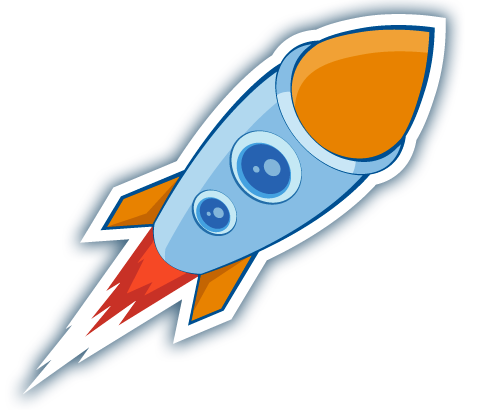 Воспитатель: Иванова В.С.
1
Планеты солнечной системы
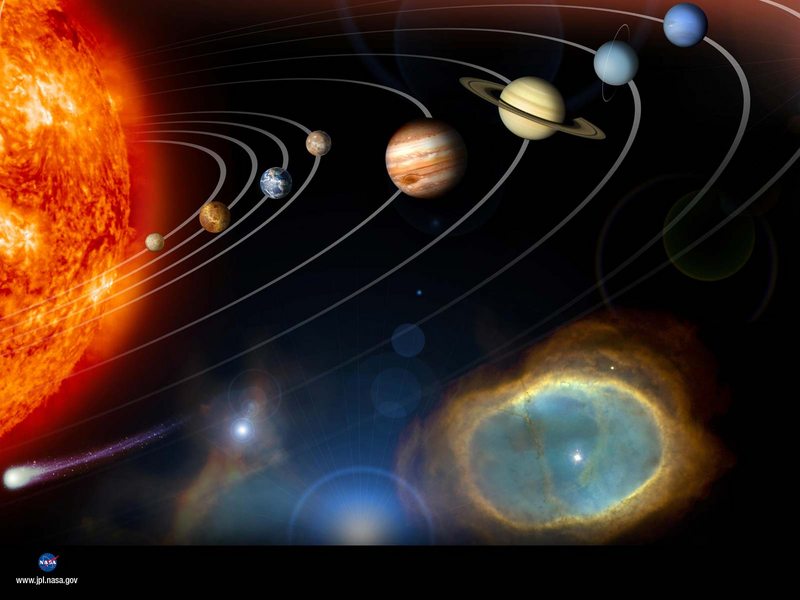 Текст слайда
2
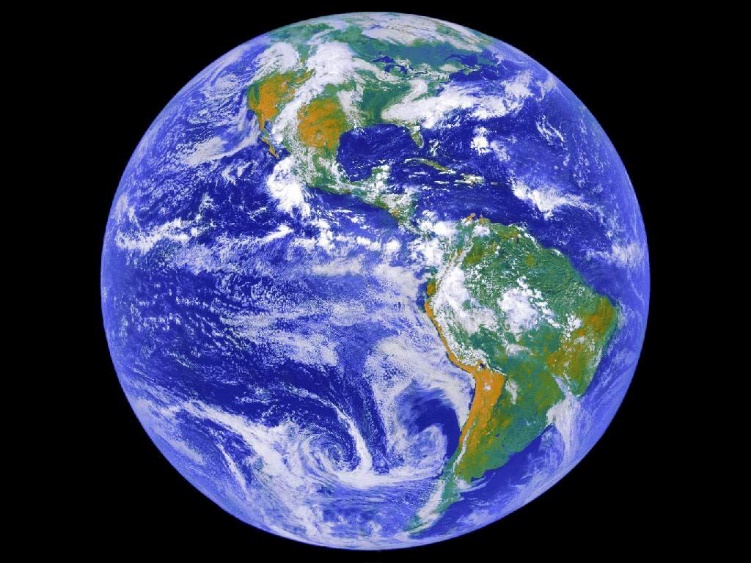 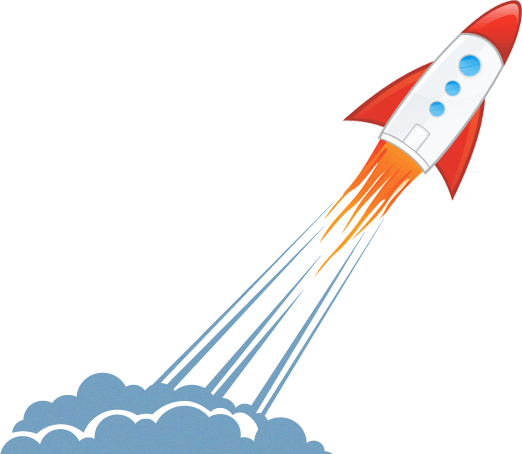 3
[Speaker Notes: Человечество и космос
sven4500 - 2011]
полеты в космос осуществляются на ракетах
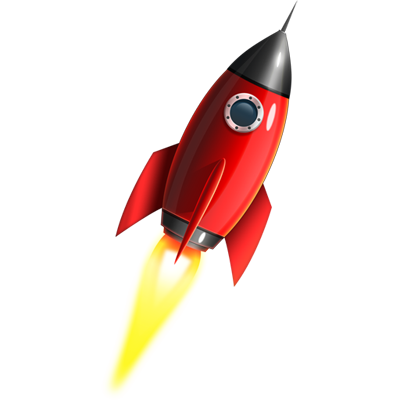 4
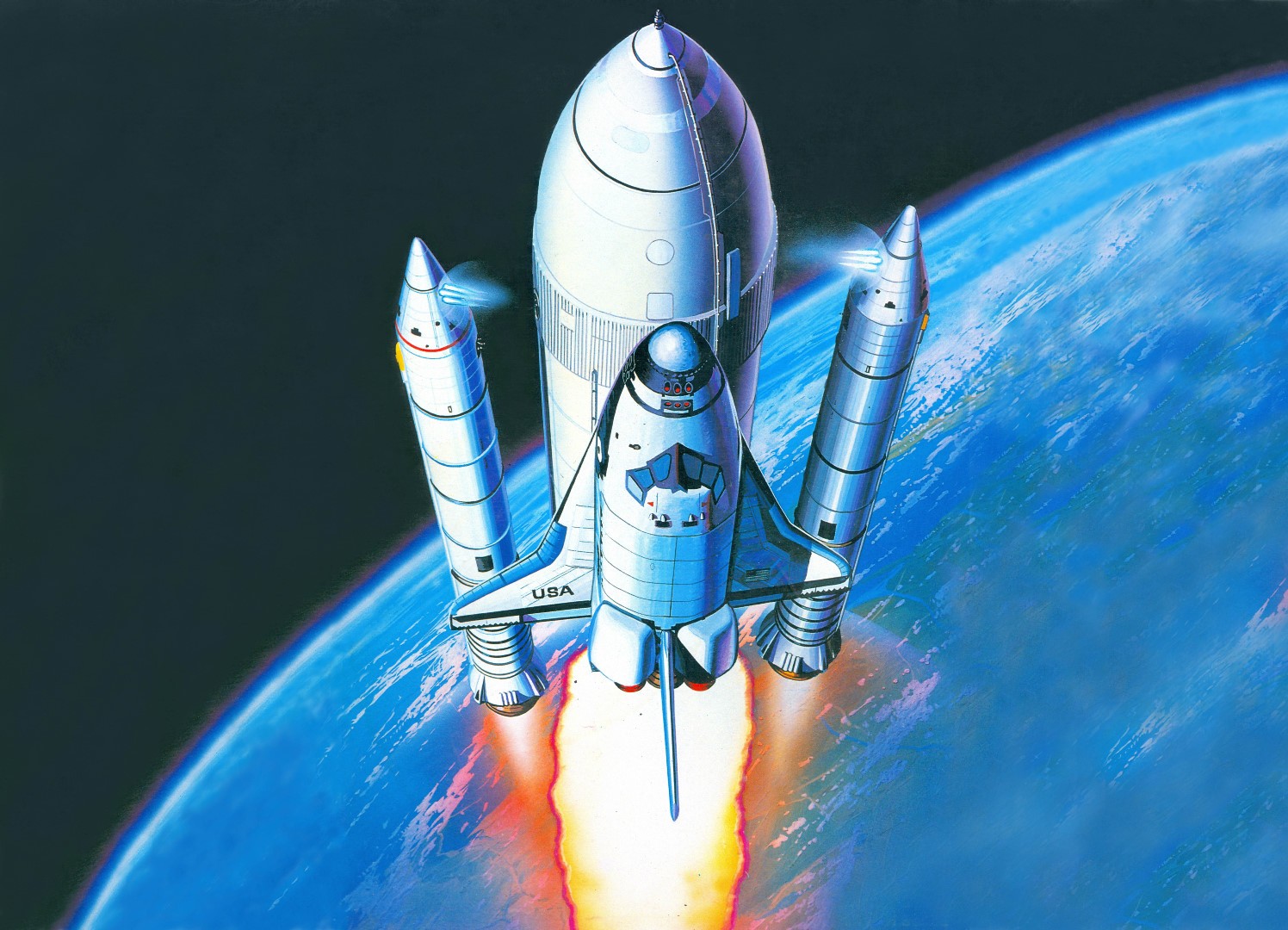 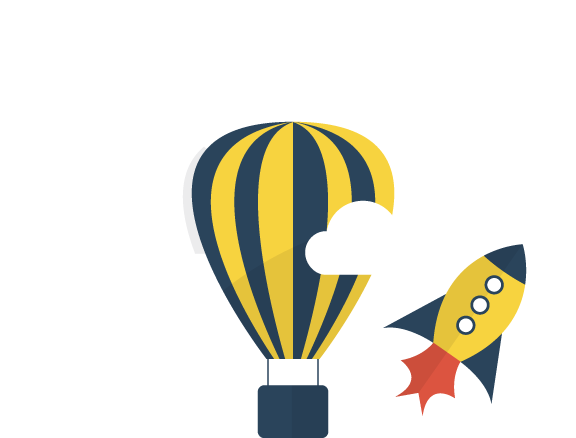 5
Первый космонавтЮрий Алексеевич Гагарин
12 апреля 1961 года Юрий Гагарин полетел в космос.
Он первым из людей облетел вокруг земного шара
Мы гордимся своим соотечественником!
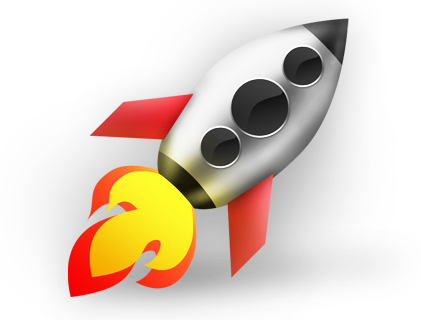 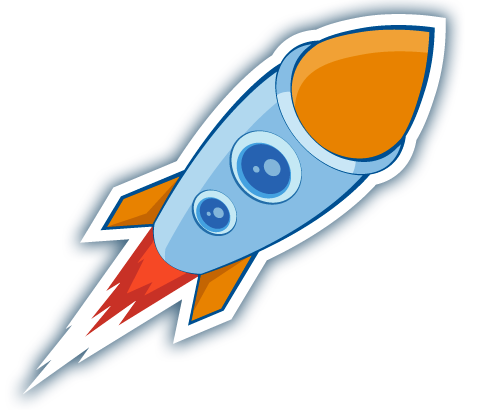 8